Alicia PORTELLI
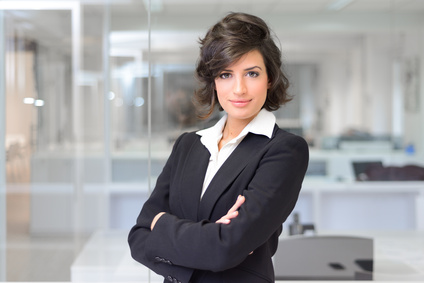 Título del puesto
Lorem ipsum dolor sit amet, consectetur adipiscing elit. Morbi tristique sapien nec nulla rutrum imperdiet. Nullam faucibus augue id velit luctus maximus. Interdum et malesuada fames ac ante ipsum primis in faucibus.
EXPERIENCIA LABORAL
EMPRESA

2015 – 2017
PUESTOLorem ipsum dolor sit amet, consectetur adipiscing elit. Morbi tristique    sapien nec nulla rutrum imperdiet. Nullam faucibus augue id velit luctus maximus. Interdum et malesuada fames ac ante ipsum primis in faucibus.  Etiam bibendum, ante nec luctus posuere.
EMPRESA

2015 – 2017
PUESTOLorem ipsum dolor sit amet, consectetur adipiscing elit. Morbi tristique    sapien nec nulla rutrum imperdiet. Nullam faucibus augue id velit luctus maximus. Interdum et malesuada fames ac ante ipsum primis in faucibus.  Etiam bibendum, ante nec luctus posuere.
EMPRESA

2015 – 2017
PUESTOLorem ipsum dolor sit amet, consectetur adipiscing elit. Morbi tristique    sapien nec nulla rutrum imperdiet. Nullam faucibus augue id velit luctus maximus. Interdum et malesuada fames ac ante ipsum primis in faucibus.  Etiam bibendum, ante nec luctus posuere.
ESTUDIOS
CENTRO EDUCATIVO

2015 – 2017
TÍTULOLorem ipsum dolor sit amet, consectetur adipiscing elit.
CENTRO EDUCATIVO

2015 – 2017
TÍTULOLorem ipsum dolor sit amet, consectetur adipiscing elit.
IDIOMAS
HABILIDADES
PERSONALIDAD
Inglés

Francés

Italiano
Innovador

Organizado

Creativo
Photoshop CS

Contabilidad

Administración